Making safeguarding 
family-centric

Jessica Heslop
Family Consultant (Discovery)
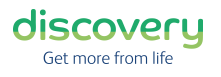 Making safeguarding family-centric
Who am I?
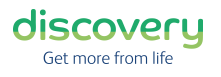 I work for Discovery, as a Family Consultant. 

Discovery supports autistic people and people with learning disabilities, throughout Somerset. 

I am a mum to a child with learning disabilities.
TC: 5m
[Speaker Notes: 3mins]
Making safeguarding family-centric
How does it feel?
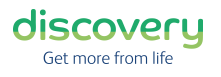 Close your eyes and think about your most precious person…

Baby  Child Sibling  Partner  Parent  Grandparent  Relative  Friend
Turn to the person next to you and describe (in 3mins, take turns):
Who they are
Your relationship with them
What is important to them
TC: 15m
[Speaker Notes: 8 minutes]
Making safeguarding family-centric
How does it feel?
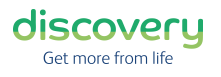 Imagine the person you just spoke to is going to represent your view as a family member in discussions and decisions about your precious person.  They have listened to you and are now going to act on your behalf.  

How would that feel?
TC: 18m
[Speaker Notes: Mentimeter - Share some emotions/words to describe how you would feel 
Have Wordcloud displaying on the screen
5mins

Three prompts: 
Are you confident that they know your precious person? 
Do they have enough information? 
Will they make sure the best decisions are made in the interests of your  precious person and you?]
Making safeguarding family-centric
How does it feel?
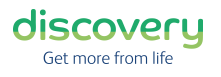 The person you spoke to is now responsible for your person’s care/support.  You receive a call them…
“I’m sorry to have to tell you that someone has raised a concern about the safety of your precious person. 
Don’t worry, they are safe and we have suspended a member of staff while we investigate.
Unfortunately I can’t give you any more details at this stage because of confidentiality.”
How would that feel?
TC: 21m
[Speaker Notes: Mentimeter - Share some emotions/words to describe how you would feel 
Have Wordcloud displaying on the screen
5mins]
Making safeguarding family-centric
How does it feel?
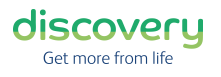 You don’t hear anything more for a couple of days. 

You call at the end of the week for an update.  You are not able to speak to the person you originally spoke to, they are on leave. The member of staff you talk to can’t say anything more on the matter. 
Your precious person is described as being safe and happy. 

How would that feel?
TC: 25m
[Speaker Notes: Mentimeter - Share some emotions/words to describe how you would feel 
Have Wordcloud displaying on the screen
5mins]
Making safeguarding family-centric
How does it feel?
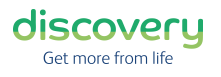 The following week you’re called by the original person, they are able to give you a few more details. 
They ask:
What do you feel would be the best outcome from this investigation as the person who knows your precious person best?
Is there anything we can do to reassure you that we’re taking this very seriously and prioritising your precious person’s safety and wellbeing? 
How would you like us to keep you informed as the investigation continues? 
They tell you that they’ll take your views into account as they make decisions about your precious person.
How would that feel?
TC: 28m
[Speaker Notes: Mentimeter - Share some emotions/words to describe how you would feel 
Have Wordcloud displaying on the screen
5mins]
Making safeguarding family-centric
How does it feel?
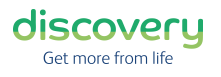 You receive a letter a month after the safeguarding incident. It is written by a senior person - you have never spoken to them and you are not sure of their responsibility towards your precious person. 

It gives you the details you know and tells you that your precious person is safe and that ‘Lessons will be learned’.
How would that feel?
TC: 32m
[Speaker Notes: Mentimeter - Share some emotions/words to describe how you would feel 
Have Wordcloud displaying on the screen
5mins]
Making safeguarding family-centric
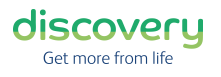 How family-centric do you feel the handling of this safeguarding incident was?
TC: 40m
[Speaker Notes: This is often how families feel. 

Many families feel that very little time is taken to speak to them, understand their perspectives, learn what they know about their precious person and how they want to be involved. 

It’s not necessarily deliberately dismissive, but that’s how it can feel.]
Making safeguarding family-centric
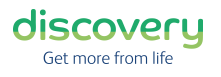 Making safeguarding family centric:
Families are worried so if they’re anxious, angry, confused, asking lots of questions, that’s why. Exercise compassion for how they feel being at a distance and out of control. 

Don’t delay: Make the call as soon you can. They may want more information than you can give them but they’ll be glad you called straight away.
Share as much as you can: Imaginations are powerful things, the clearer you can be the less their imagination has to fill in the gaps.
[Speaker Notes: 5mins]
Making safeguarding family-centric
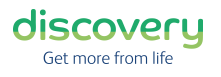 Making safeguarding family centric:
They know the person supported: Ask questions to understand (e.g. are things they could do to reassure the person, how might their person be feeling/reacting to what has happened)
This is an opportunity to build trust and confidence, and strengthen the relationship. Listen and support.
TC: 45m
[Speaker Notes: 5mins]